Repeated addition
Count it…
Multiples
___ x ___ = ___
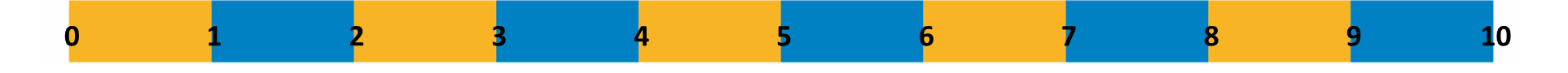 Array
Story it…
Describe it…
Commute it…
groups of    lots of      times
multiplied    product      equals
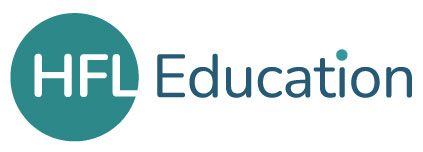 [Speaker Notes: Year 2]